RLI 1 2022(Batch 3)
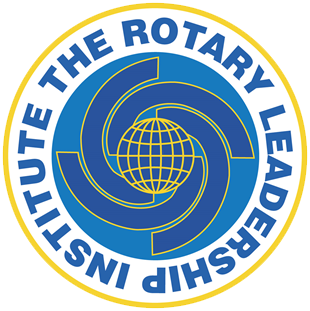 MY LEADERSHIP IN ROTARY
As a Rotarian 
I am 
by definition,
a leader
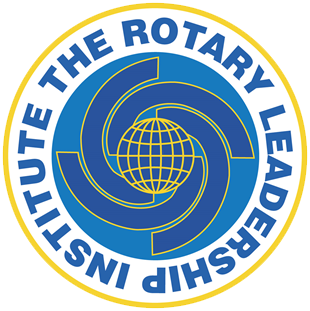 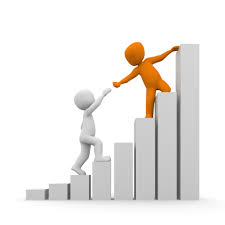 Session Goals
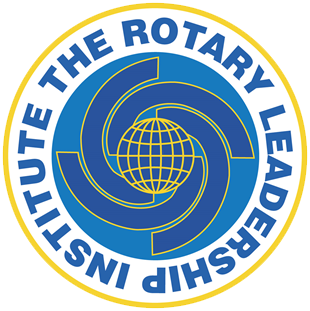 On completion of this session, I will be able to:
Discuss the characteristics of leadership
Discuss what motivates people in a volunteer or civic organization
Examine my own leadership style
Time Frame: 70 minutes
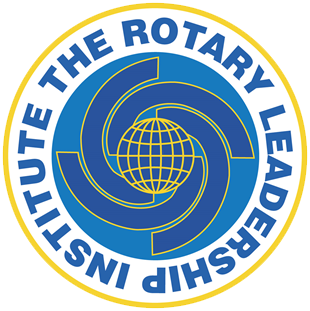 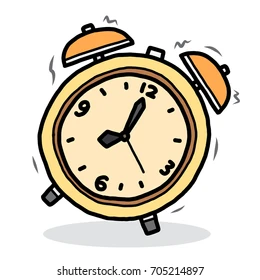 Discussion: 		25 minutes
Breakout:    		20 minutes
Reporting out: 	15 minutes
Wrap-up:  		5 minutes
Resources
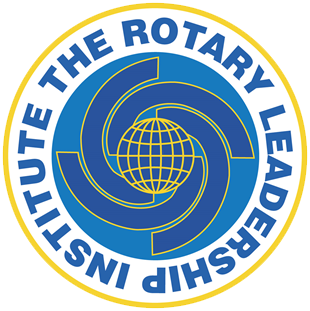 On Line: 
The Basics for Effective Leadership are Really Pretty Basic
12 Leadership Essentials for the 21st Century
Is there a Difference?
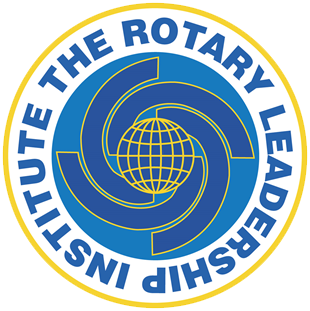 Leadership in Business –vs – Leadership in Rotary?
What is the role of a Leader in Rotary?
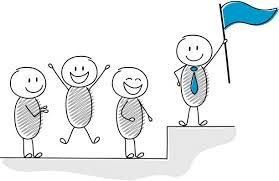 Characteristics
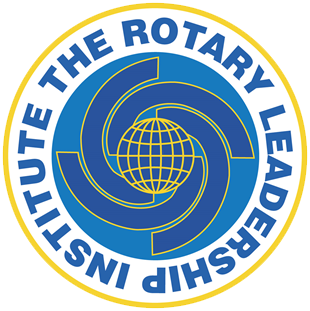 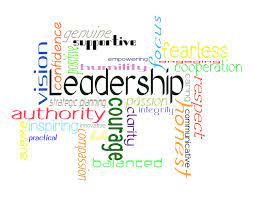 What are the characteristics of Good Leaders? 
What do you think are the most important?
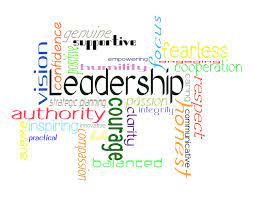 Leadership Styles
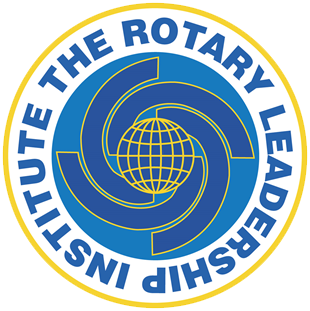 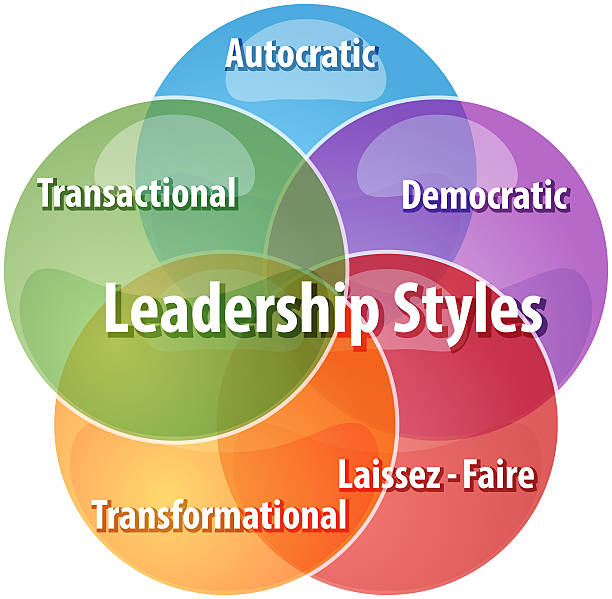 Leadership styles differ by culture and 
generation.  What style do you feel best 
fits you?
Participative
Situational
Transactional
Transformational
Servant
Born or Taught?
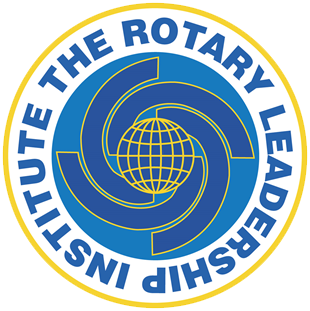 Are Good Leaders born? Or can Leadership be Taught?
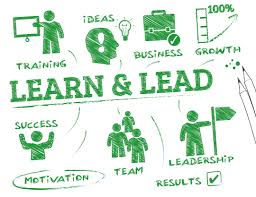 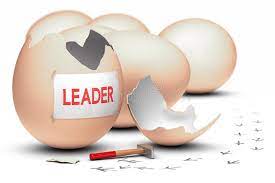 Motivation
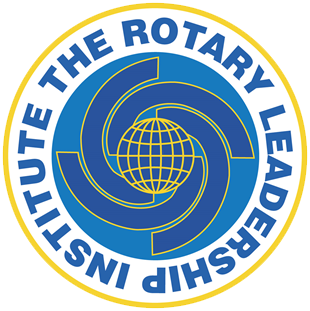 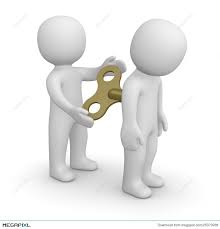 What motivates someone to excel:
 In the Workplace
 In your Rotary club
Breakout - 20 minutes
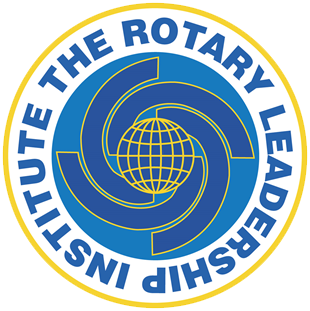 Task:  
Think about Presidents in your club.  
Select who you think was the BEST LEADER (no names please).
Tell the group why that leader was the best.
What seems to be the most significant difference between strong and weak Rotary Club leaders?
Reporting Out
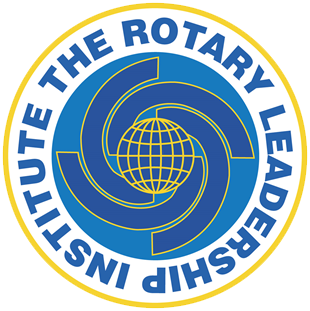 Summarize the discussion in your group
(5 minutes / group)
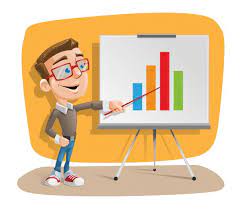 Summary
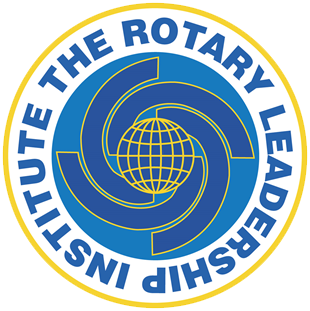 Good leadership requires
Thought
Planning
Preparation
Willingness to try something new
Not being bound by the past
Confidence to take risks
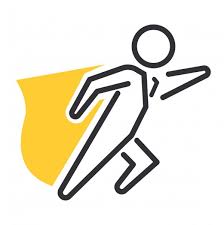 Thank you for sharing with me.
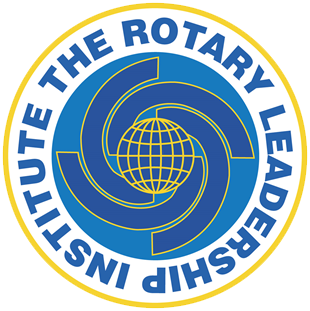 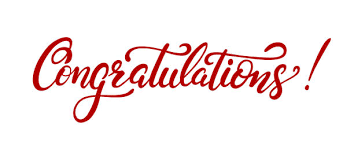